KNOWLEDGE, ATTITUDE & PERCEPTION OF COVID-19 VACCINATION AMONG SENIOR CITIZENS IN INDIA
Supervised by- Dr. Sumant Swain
Associate Professor 
IIHMR, Delhi
Presented by – Dr. Tavleen Kaur Malik
PG/19/095
INTRODUCTION
Knowledge, Attitude & Perception regarding COVID-19 vaccination among the citizens of any country consists of a plethora myths, confusion, mistrust, misinformation, trust, willingness, concerns such as side-effects, safety & efficacy and much more. 

According to World Health Organization Vaccine Hesitancy is one of the top ten global health threats.

 In India, about 6,28,67,396 people above the age of 60 years have been vaccinated. (as June 11th 2021) 

Vaccination is a blessing in disguise. 

 This study therefore focuses on the knowledge, attitude and perception as well as the motivating factors towards the COVID-19 vaccination and post COVID-19 vaccination behavior among senior citizens of India.
RATIONALE
From the beginning of pandemic till now, much has changed in terms of knowledge of virus such that it’s various variants and its management. 

This study is conducted with the intent to find the knowledge, attitude and perceptions of those senior citizens who have been vaccinated. Thus, the reasons and factors so found in this study would  help readers to aware themselves, understand how important it is to get vaccinated in the current situation of rising cases of COVID-19 and at the same time get motivated as well as motivate others to get vaccinated.
LITERATURE REVIEW
Literature review suggested that people have mixed perception regarding COVID-19 vaccination.

Kumari et al., 2021, found themes- knowledge, attitude, perception and concerns. The study found that the elderly people obtained information from news channels and by discussing it with family and friends (Knowledge); many of them were skeptical regarding COVID-19 vaccine (Attitude); elderly found that vaccine was important but they were doubtful for its use on them (Perception) and had concerns such as safety, efficacy, authenticity and rumors about the COVID-19 vaccine. 

Cordina et al., 2021, explored attitudes & factors influencing attitudes and found reasons for the unwillingness and willingness towards the COVID-19 vaccine in 2 phases. Males were more willing to take the vaccine than women. Lack of vaccine safety was reported to be the main reason for people being unwilling to take the vaccine. People were willing to take the vaccine by opinions of others such as friends/family, health professionals.

SV et al, 2021, used Sentimental Analysis and Topic modeling on social media posts in two phases to analyze perception and concerns of people towards COVID-19 vaccination. It was found that 35% of people had positive sentiments, 47% of social media posts shared were in neutral tone and 17% of the social media posts were in negative tone towards COVID-19 vaccination.
RESEARCH OBJECTIVES
To study knowledge, attitudes and perceptions regarding COVID-19 vaccination among the senior citizens of India.

To understand various factors that motivated them to administer the vaccination.

To understand the Post COVID-19 Vaccination Behavior among the senior citizens
RESEARCH METHODOLOGY
Study design: The study is a primary study and uses a Mixed-Method approach, wherein both qualitative and quantitative designs were used to explore the knowledge, attitude, perception & motivating factors of senior citizens regarding COVID-19 vaccination.

Study Period: The study was conducted from 25th March to 5th June 2021.

Study Area: The data was collected from the senior citizens belonging to different states and are part of SilverGenie Pvt. Ltd. community.

Sampling Technique: Convenient and snowball sampling technique was carried out for the study on the basis of feasibility and accessibility in order to collect maximum information from the participants. 

Sample Size: For the study, a total of 40 participants who had taken either 1st dose or 2nd dose were surveyed through a Google form.

Research Instrument: An interview schedule was used included close-ended and open-ended questions to conduct interviews through telephonic conversation. Where the participants could not be assessed through telephonic interviewing this schedule was adapted into a survey and was sent to participants as a Google Form through WhatsApp/ Email. Consent (Verbal and Written) was taken from each participant before beginning the survey.

Data Analysis: Data was analyzed using IBM Statistical Package of Social Science (SPSS) Version 22 and Microsoft Excel.
FINDINGS
Knowledge:
The broad themes regarding the advice given on the day of vaccination were related to Diet, Treatment Post-Vaccination, Preventive Guidelines and Information regarding next dose was given. The participants were told to wait for 30 minutes post vaccination, advised regarding treatment to be taken if symptoms such as fever, pain at the site of injection develops, asking them about any co-morbidities they have, measuring blood pressure and much more. The schedule of the next dose was also informed to the participants post 1st dose.

The study found that information regarding COVID-19 vaccination among the senior citizens can be broadly converted to themes as – Vaccine as a Preventive Measure, Name & Difference between the vaccine, Trust in science of vaccine, Efficacy and Administration of vaccine and Read nothing



The participants referred various sources of information such as WhatsApp (25%), Facebook (7.5%), Newspaper (10%), YouTube (7.5%), Google Chrome (10%), Journals (2.5%), Talking/ Hearing from others (15%), News Channel (on TVs) (15%) and 5% of the participants did not referred to any source of information.
‘Vaccine is safe, it produces antibodies, and one should get vaccinated to break the chain and is not much deadly’
M, 61, Graduate, Delhi
FINDINGS CONTD.
Attitude: 

The study found that attitudes of persons can be broadly classified into four important themes, such as-
Acceptors: This is described as participants showing little to no reservation in their decision to take the vaccine. Participants who were full acceptors were optimistic, felt good & happy and comfortable before taking the vaccination. 


Hesitant but Accepted: It includes those people who have accepted vaccine but still showed concerns about their decision. The participants belonging to this theme were very afraid, uncertain, anxious and confused before taking the vaccination. 





Neutral: 6 out of the 40 participants were neutral before taking the vaccination..
Motivating others: 95% of participants agreed to motivate others to take the vaccination whereas 5% of the participants refused to motivate others.
‘Felt good that to get vaccinate, instead to get die let’s get the vaccination’
F, 60, Passed Secondary School of Education, Delhi
‘Confused about which vaccine to take and negative thoughts since I have diabetes also worried about my wife as she has asthma’
M, 67, Graduate, Delhi
FINDINGS CONTD.
Perception: 

To understand the perception element of the participants before administering the COVID-19 vaccination, they were asked about the precautions they followed before taking the vaccine. The study found six important themes in this regard, which are- 

Diet: Participants took heavy and healthy breakfast and consumed high protein diet before administering the vaccine. 

Body Vitals: Participants also measured their Blood Pressure before taking the vaccine. 

Medications: Participants were also careful about their medications before taking the vaccine.



Regular Protocols: This includes following preventive measures such as maintain physical distancing, wear mask at the vaccination centre, hand washing, sanitizing, rest and much more. 

Avoiding Alcohol


Followed none: 12 out of 40 participants that are 30% of the participants followed no precautions.
‘I stopped blood thinner for 5 days’
F, 68, MBBS, Kolkata
‘Not drink alcohol, diet regulation’
M, 68, Graduate, Uttar Pradesh
FINDINGS CONTD.
Motivating Factors:

Intrinsic Factors: This included participants who were self-motivated to take the vaccination. They believed that being a responsible citizen they must vaccinate themselves in order to break the chain, stop the spread of the virus and the concern about one’s own co-morbidities.

Extrinsic Factors: Pressure from the family members, the rising COVID-19 horror, inspiration from friends who have been vaccinated or public figures and from the information that was broadcasted on the news channel. It was also found that 37.5% of the participants were motivated by their children, 20% were self-motivated, 12.5% were motivated by Friends/Neighbors, 5% were motivated by Healthcare Professional and News Channel (TV), the other 5% were motivated by their relatives and the rest 10% were motivated by all the factors.
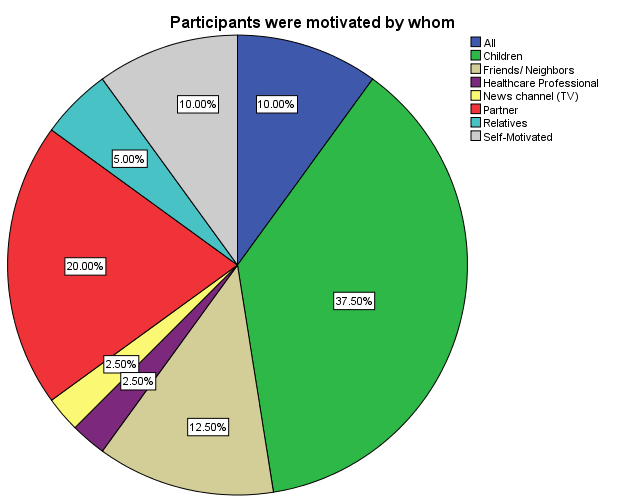 FINDINGS CONTD.
Post- Vaccination Behavior: The study found that all of the participants were taking the core preventive measures even after taking the vaccination as stated in the Government guidelines. The broad measures are: 

Wearing Mask either being inside or outside the house. Also, participants were wearing double-mask whenever necessary.
Not going outside unnecessarily 
Diet: This includes following healthy diet, taking lemon juice & turmeric milk, giloy tablets and much more.





Physical Distancing: Participants were avoiding crowded places where physical distancing couldn’t be followed.
Washing: Participants were regularly washing and sanitizing the hands and bathing twice if possible.
Medicines: It was also found that participants were taking homoeopathic medicine as preventive medicine.
‘I am staying at home । Eating vegetables just from farm and washing fruits and another washable item before it placing with others and using’
F, 70, Illiterate, Haryana
‘Staying inside, put mask , sanitize , doesn’t allow anyone to enter into his room’
M, 100, Senior Secondary School, Delhi
DISCUSSION
The occurrence of cases is unpredictable and a complete lockdown following rise of cases is not the solution, there has to be complete adherence to preventive measures such as wearing masks, maintaining physical distancing, restricted unnecessary travels, quarantine for the international travelers, closure of shops, colleges, schools, restaurants, place of worship depending upon the zones

To increase the COVID-19 vaccine uptake, it is vital that Public Health Campaigns must be held at all district and block levels. People who have been vaccinated must motivate others to get vaccinated. 

Trust of the people unwilling to vaccinate must be increased by educating them on safety, efficacy and side effects of the vaccine.

 Interventions must be taken at community level such as involving the social media platform to disseminate correct and factual information on the vaccine. 

The operations of vaccination must also be hastened, provisions must be made to prioritize the vulnerable segment of population such as teachers and school staffs and identify the eligible population.
CONCLUSION
The study suggests that senior citizens were willing to administer COVID-19 vaccination. However, a few participants accepted but were hesitant about vaccination. 

The knowledge of the senior citizens was appreciable, as they were aware about the existing vaccine’s names and their difference. They trusted the information provided by the healthcare professional and trusted the vaccine science. 

Participants’ perception about COVID-19 vaccination was significant, despite belonging to different educational background. Participants were cautious before taking the vaccine and were following the given government guidelines.

 Participants were self-motivated and optimistic about vaccination. Some participants were also scared due to the COVID-19 horror which motivated them to get vaccinated. 

Thus, the extrinsic factors in motivating the participants played a major role.

 The study also found that participants were not only following preventive guidelines before the vaccination but even after taking the vaccine, the participants were diligently following the preventive guidelines, this ensured that participants were extremely cautious about their health.